LAB BOOK
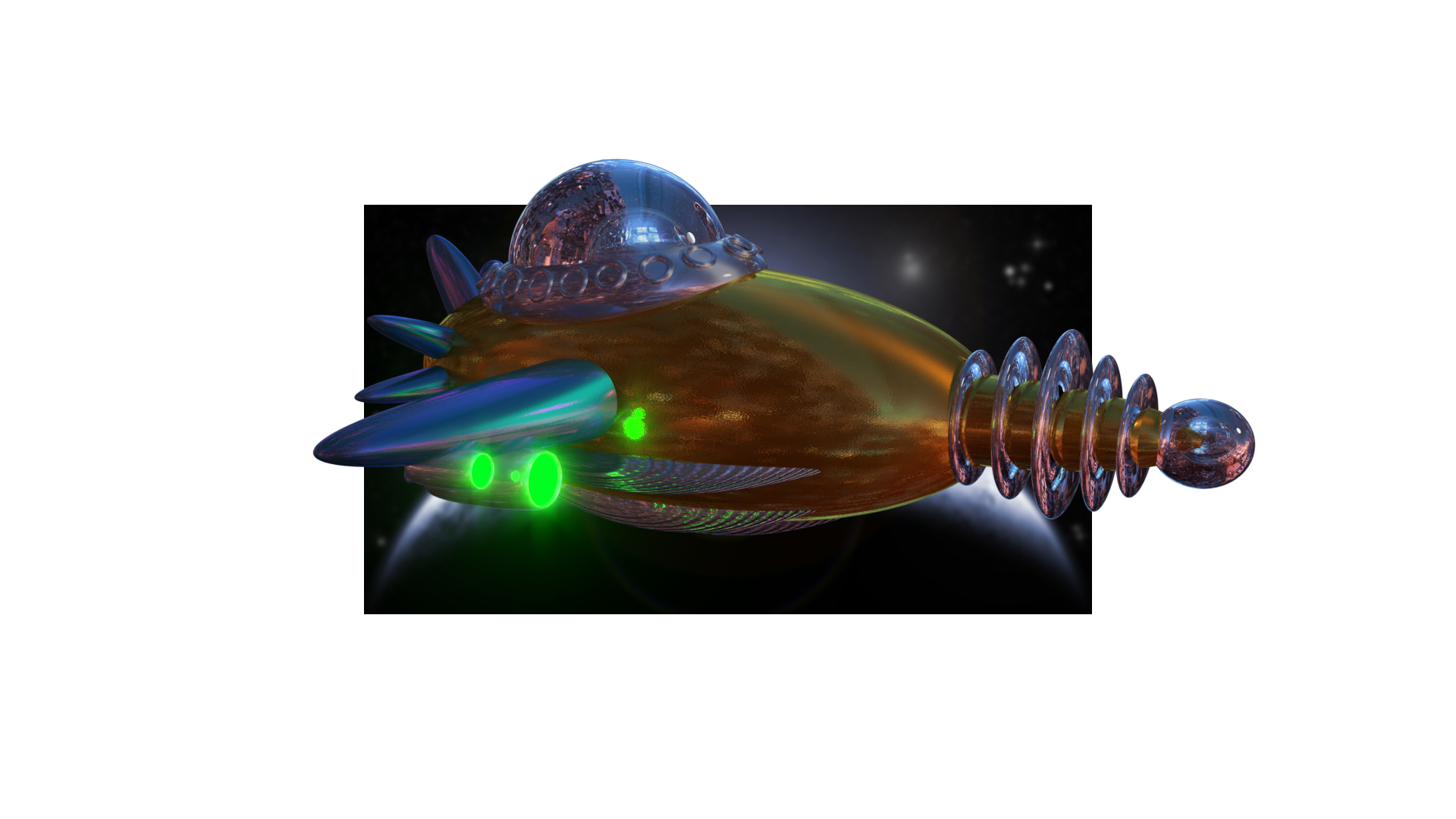 3D Graphics
Julian, Brent & John
The Problem!
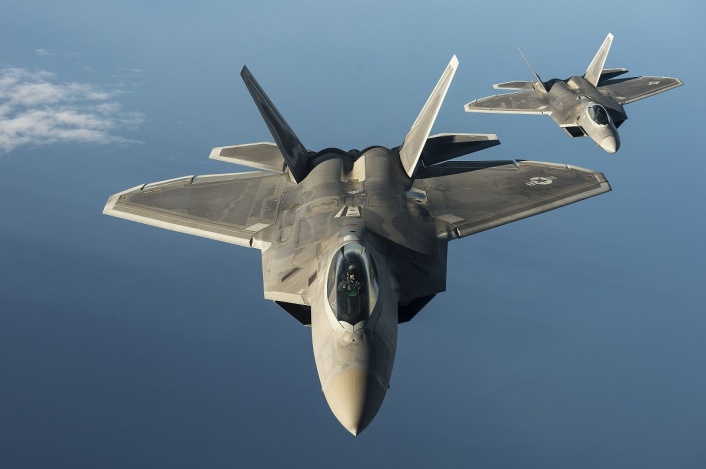 1) Reality can be expensive and dangerous.
2) 2D animations are very expensive and limiting.  

2D is soooo yesterday!
Photo airforcetimes.com
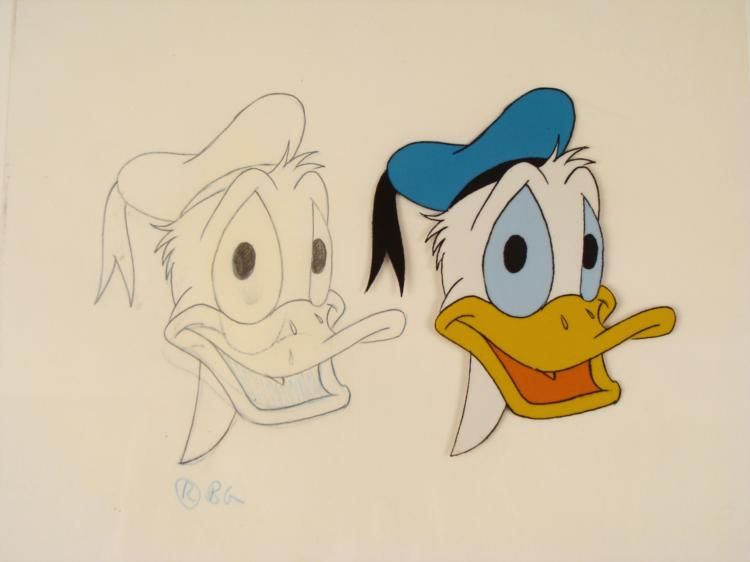 Vintage Disney Drawing Cell
The Mission!
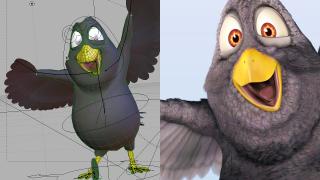 Learn to think and express ideas in 
3 dimensions!
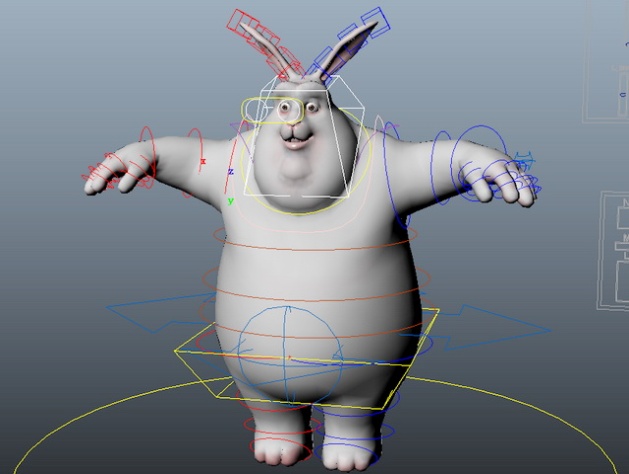 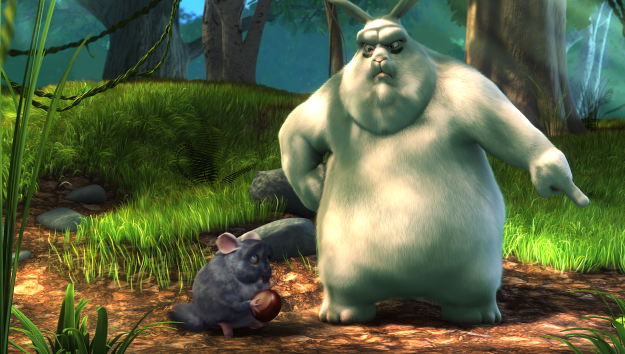 Research
Way cool inspiration!
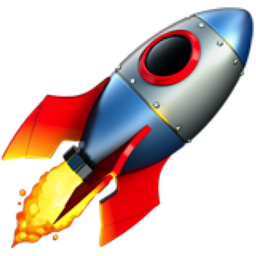 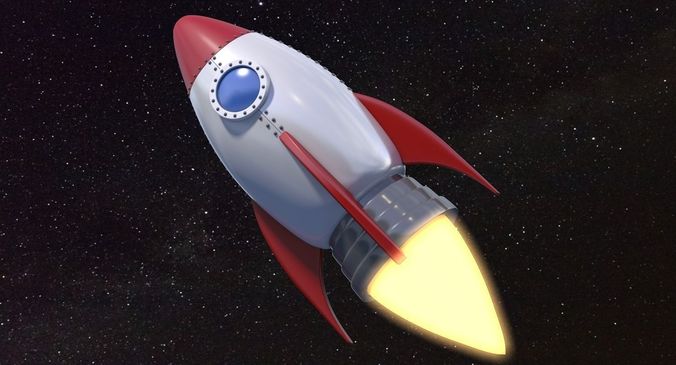 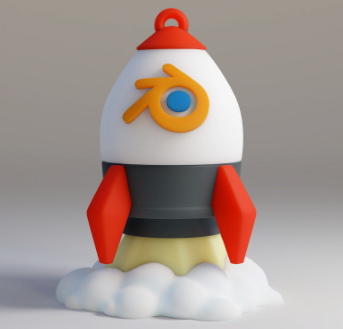 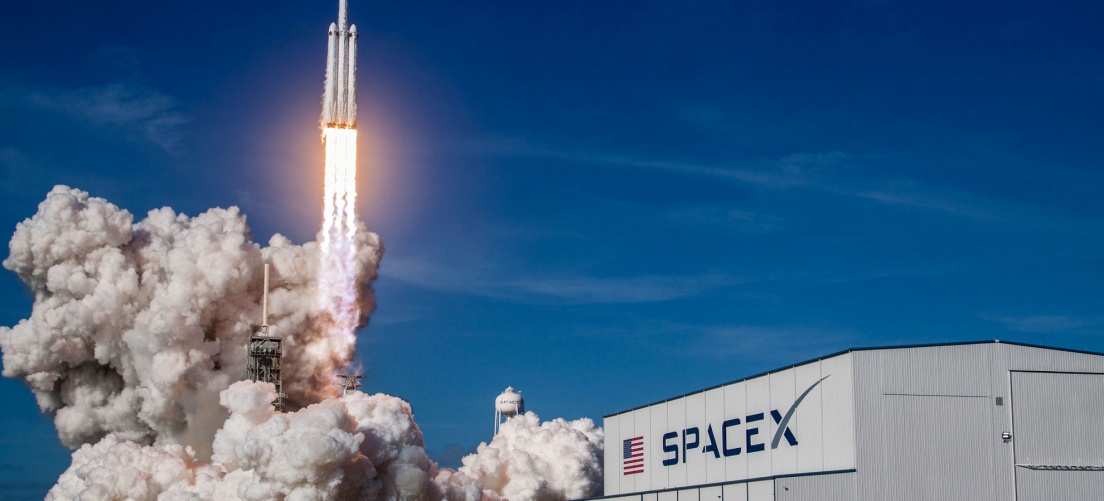 Problem Solving Tricks
#1 Focus - Identify the problem and set goals.

#2 Research - Don’t re-invent the wheel.

#3 Teamwork – Share ideas.

#4 Simplify - Break your solution into simple parts.

#5 Document - Keep a lab book.
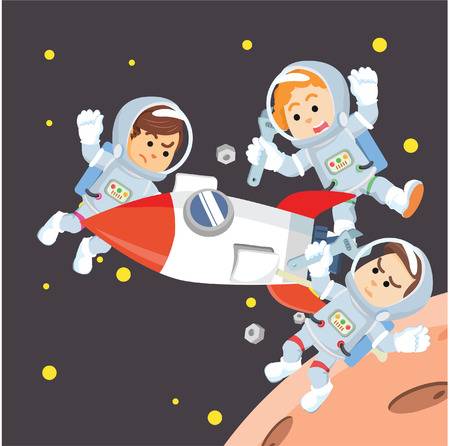 Presenting Ideas
Ugly
Inconsistent
Out of bounds
Average
Boring
In bounds
Way Cool !!!
Creative order
3rd dimension
Rocket Model Wireframe
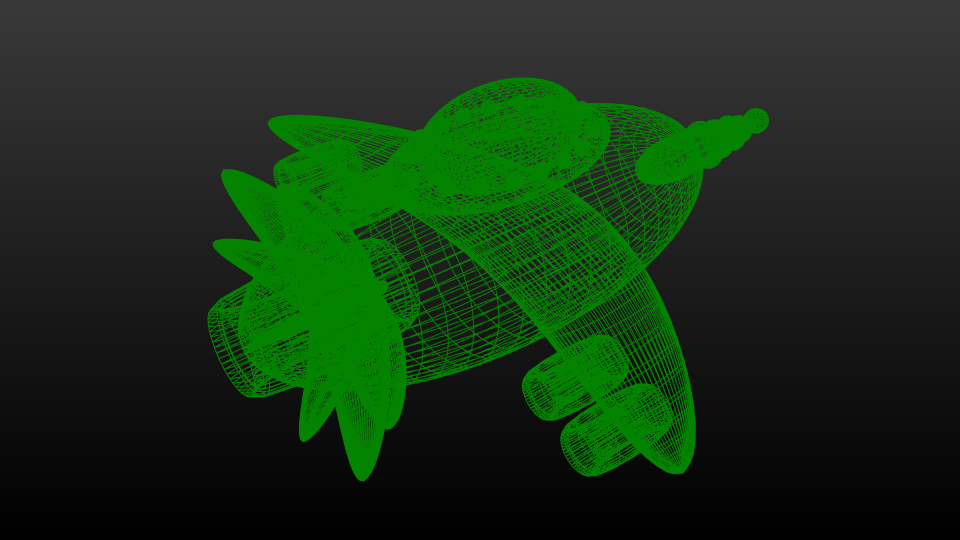 Rocket Model Solid/Clay
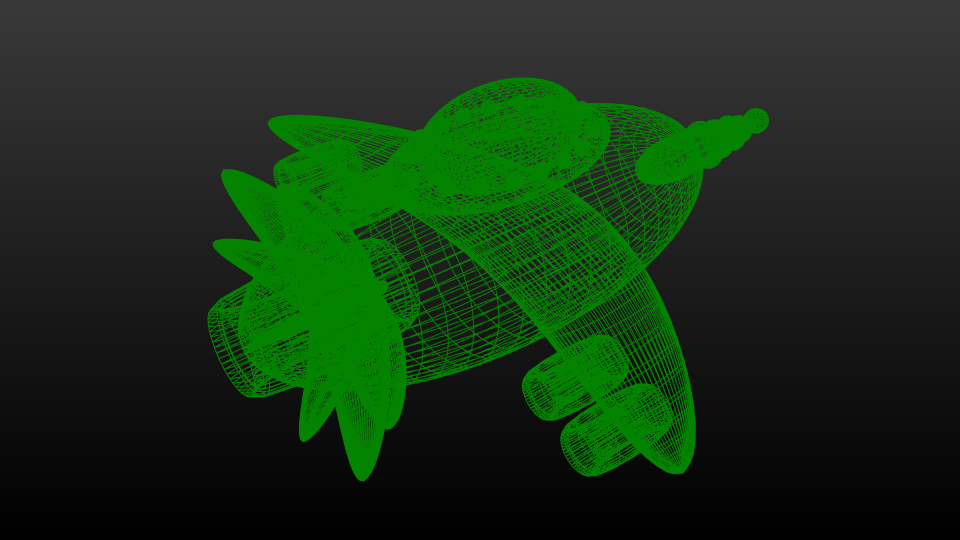 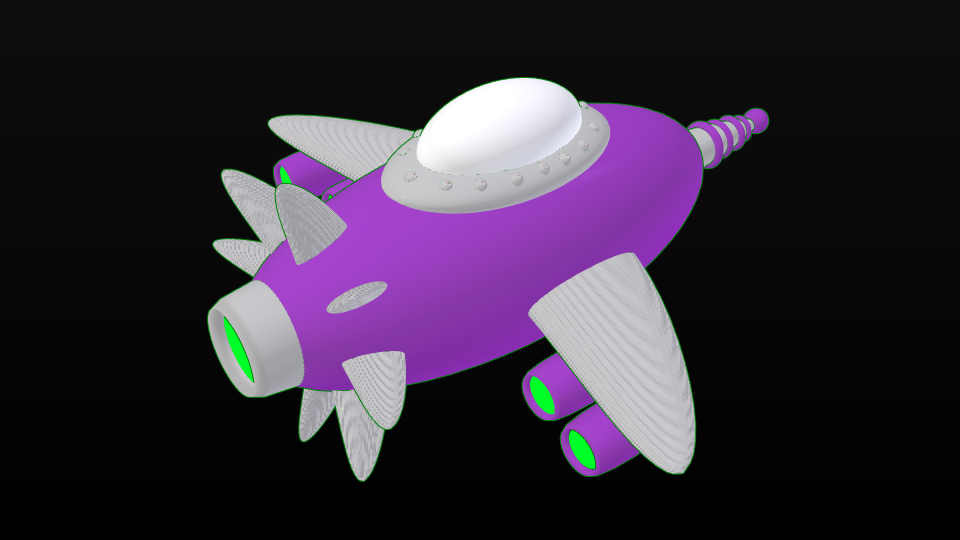 Rocket Model Materials
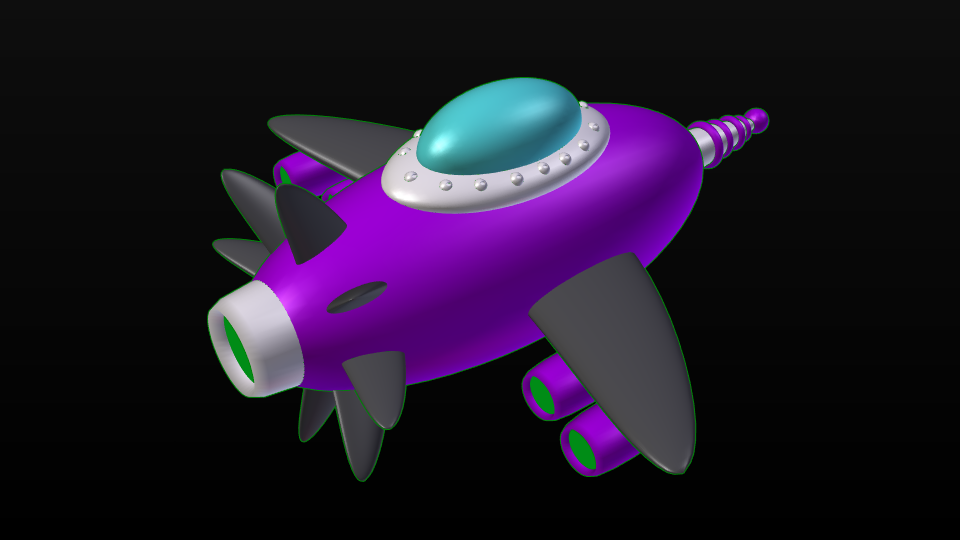 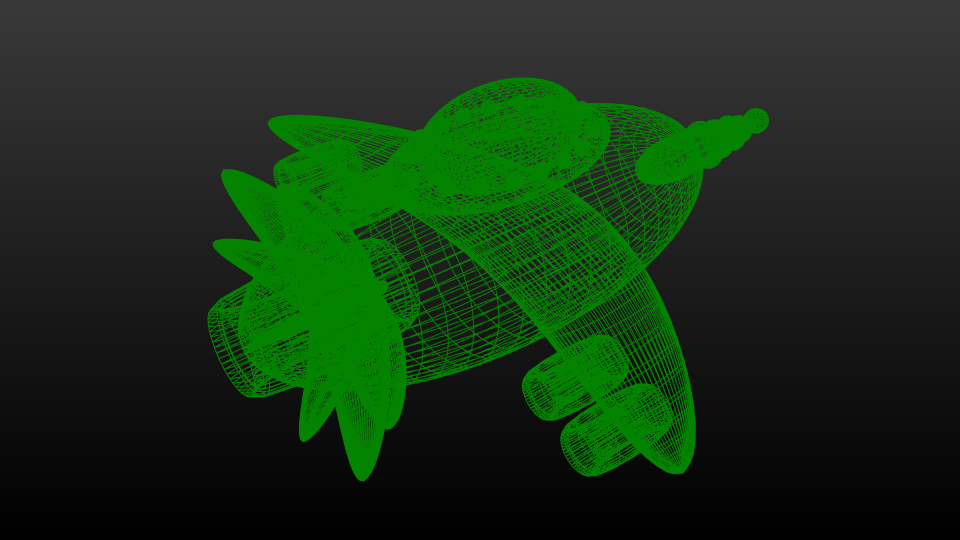 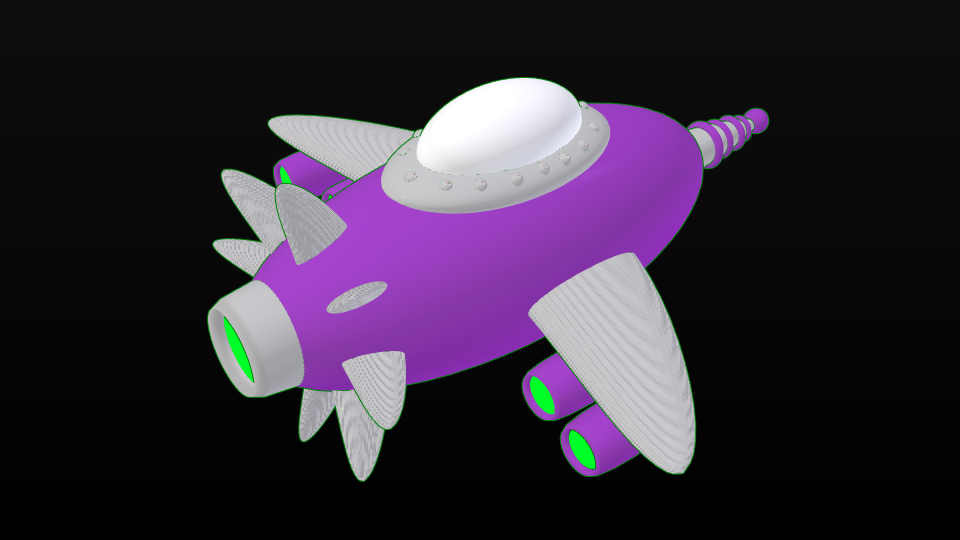 Rocket Model Final Render
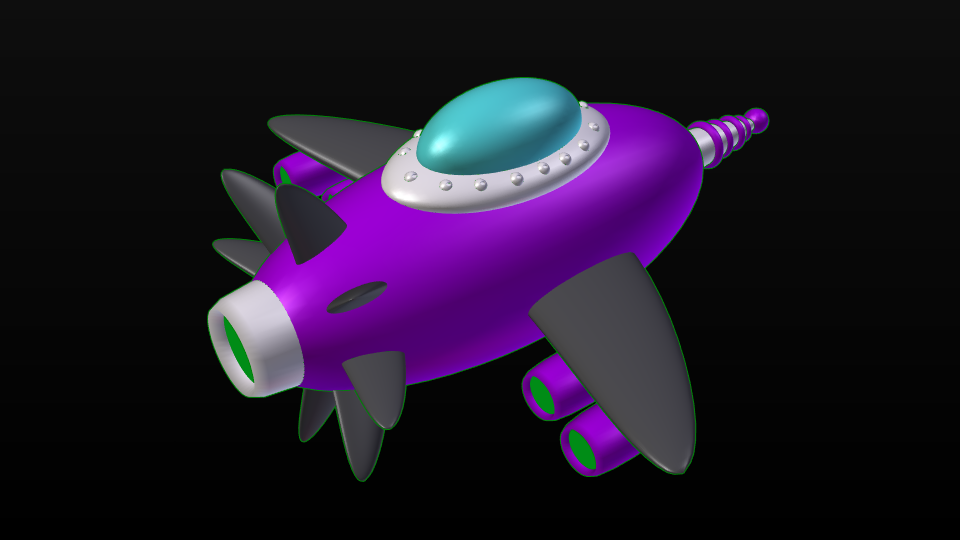 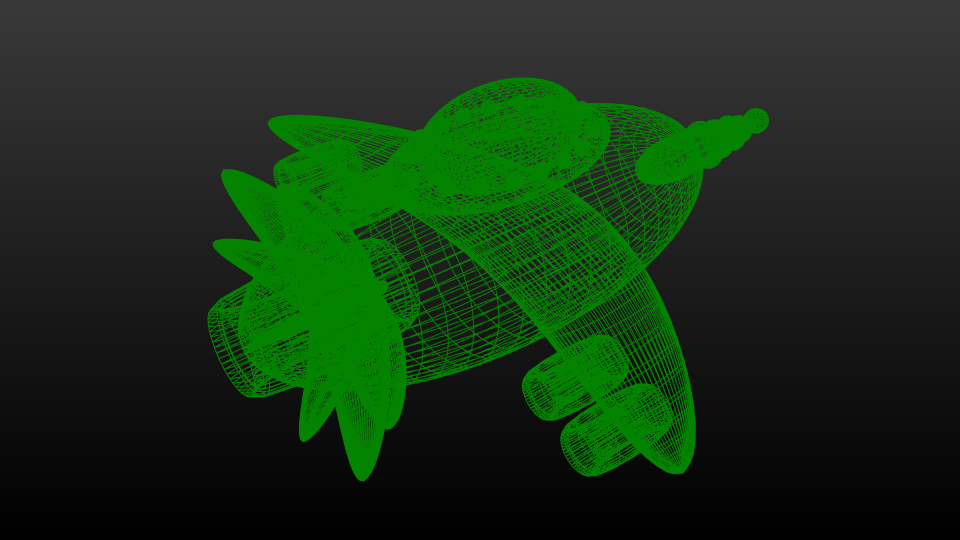 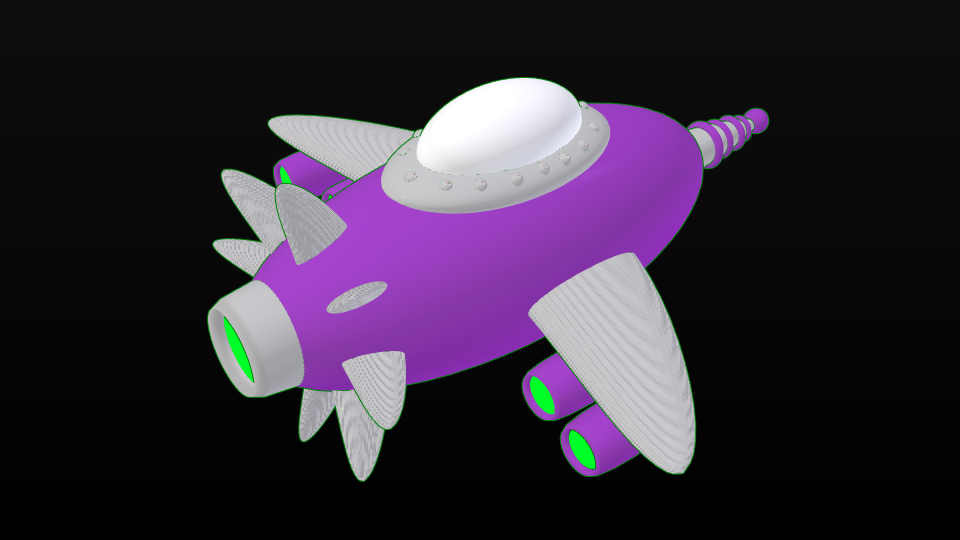 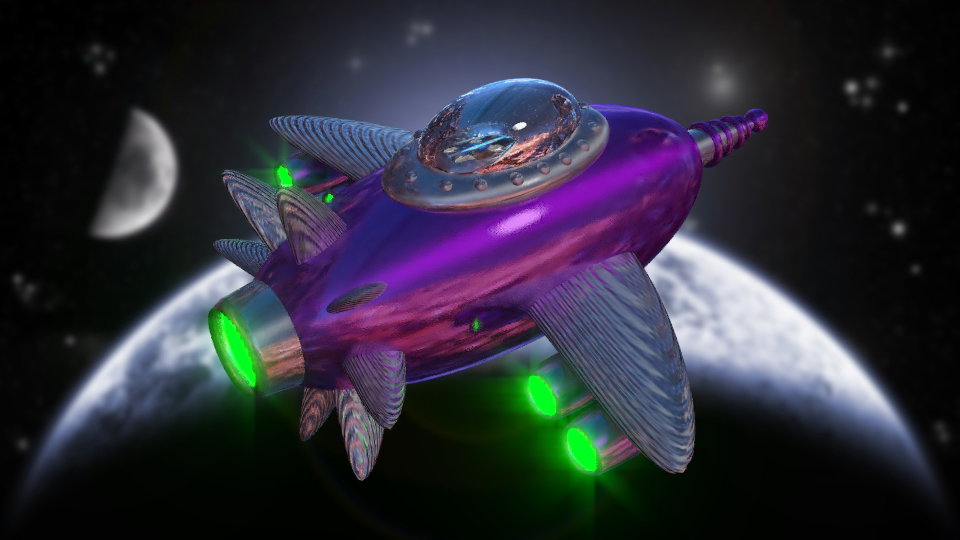 Rocket Model Final Render
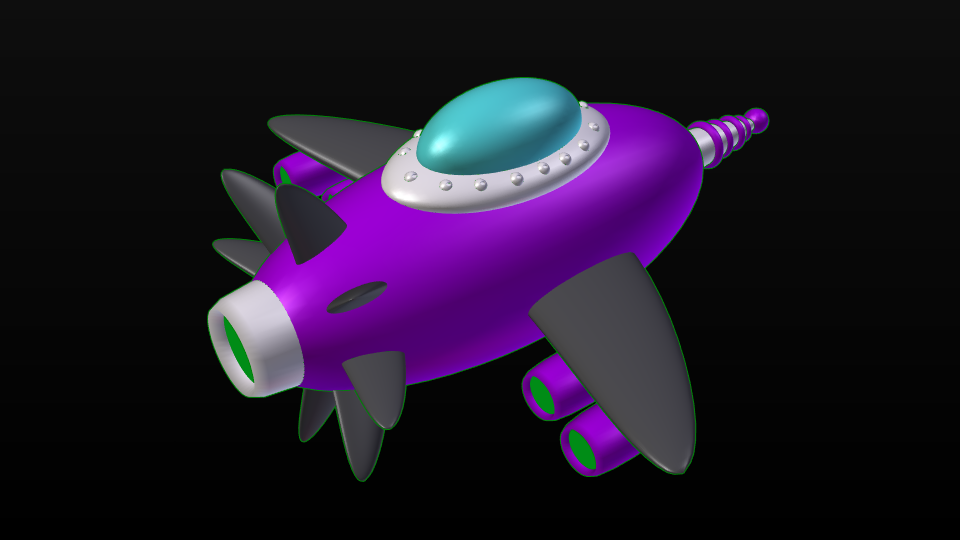 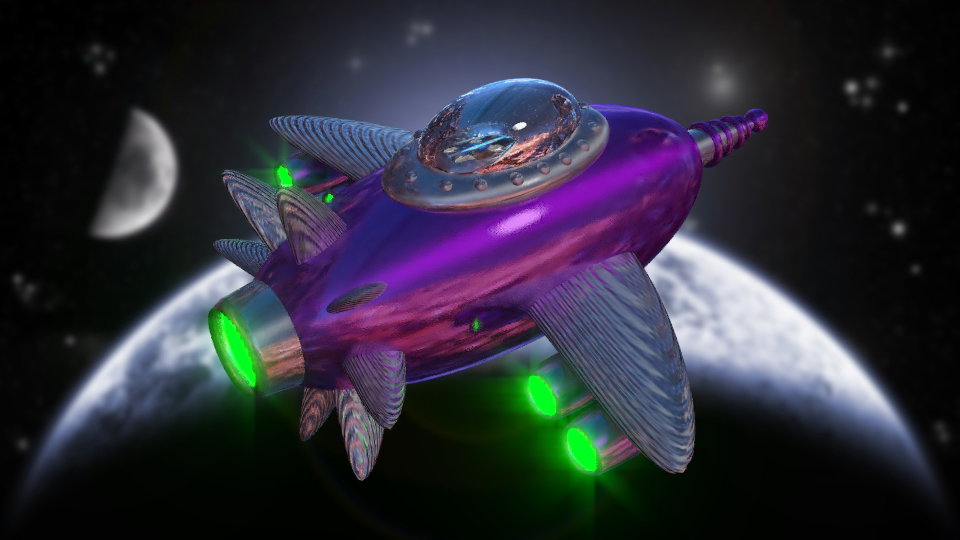 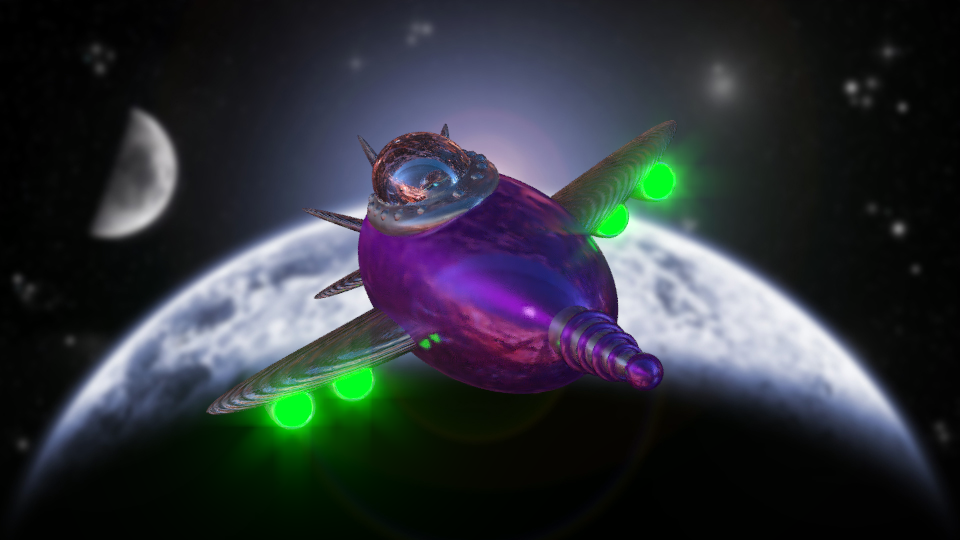 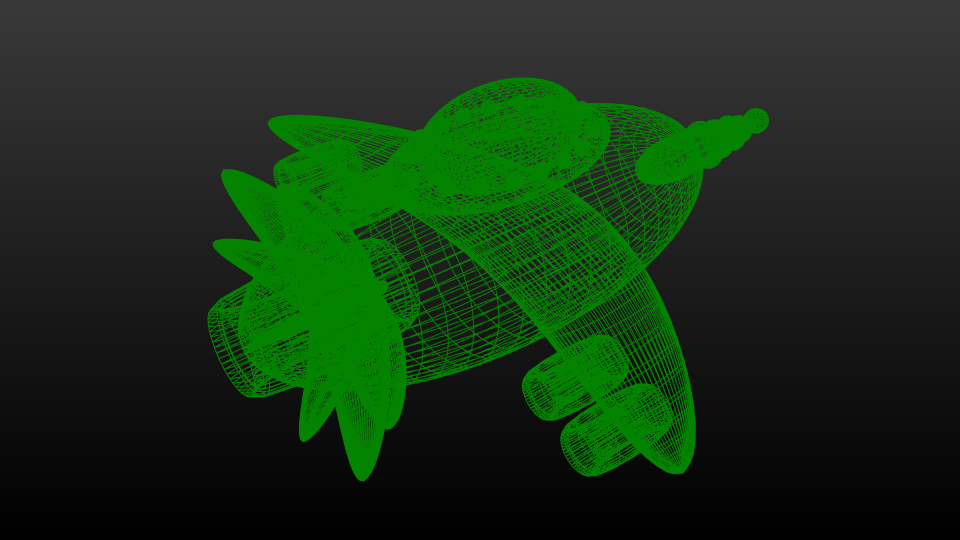 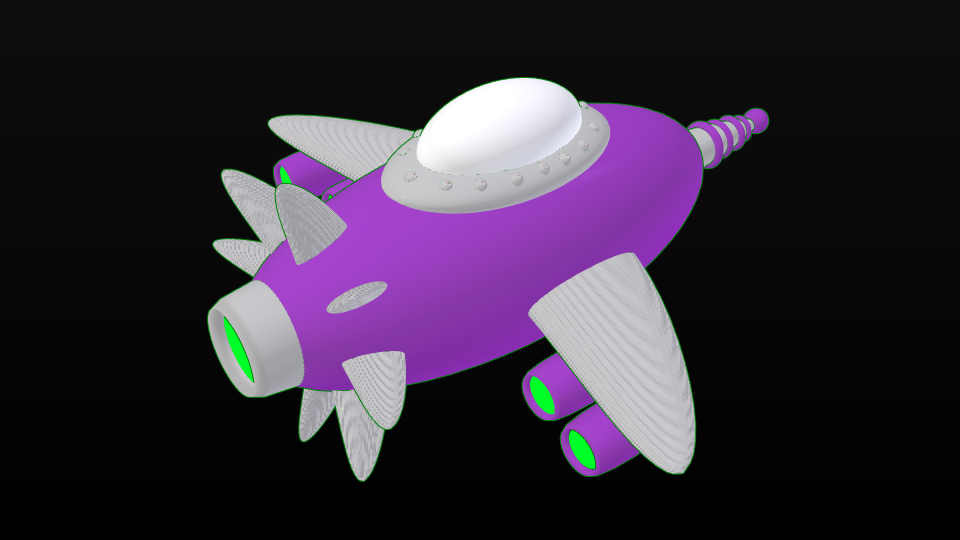 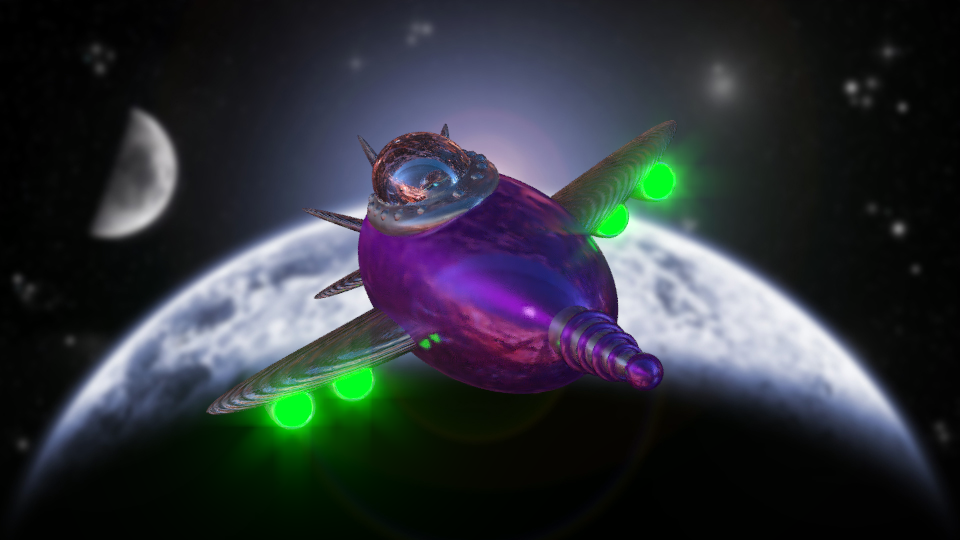 Space Scene Animation
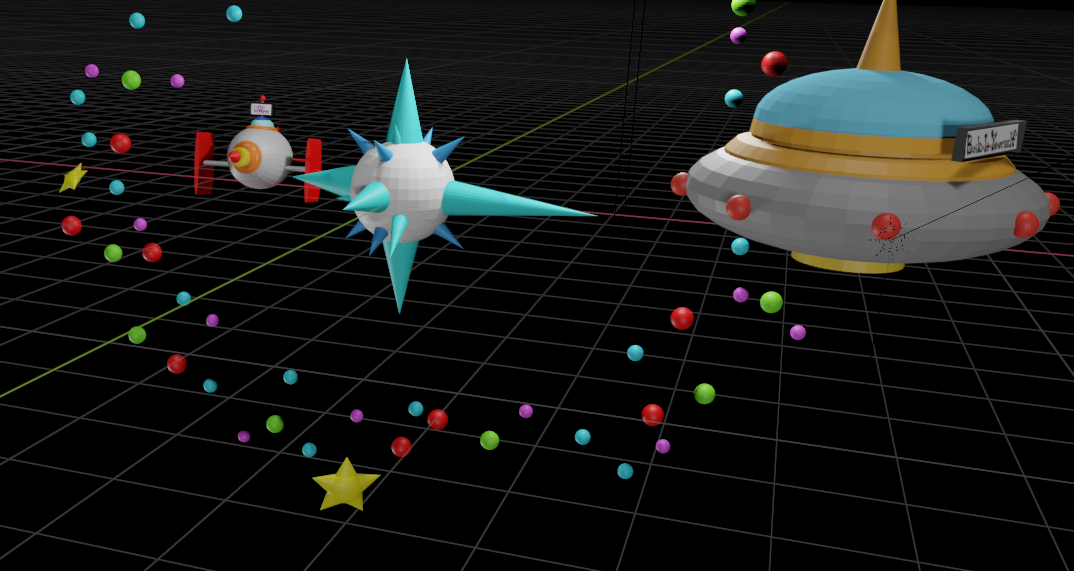 https://youtu.be/X0dvySoVEsk
Character Animation
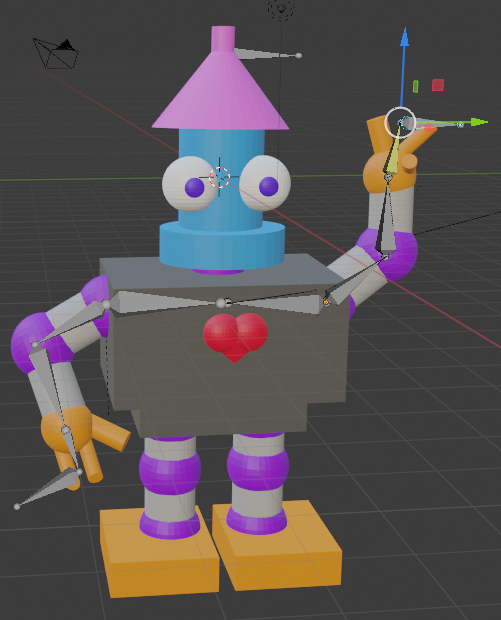 Character Animation
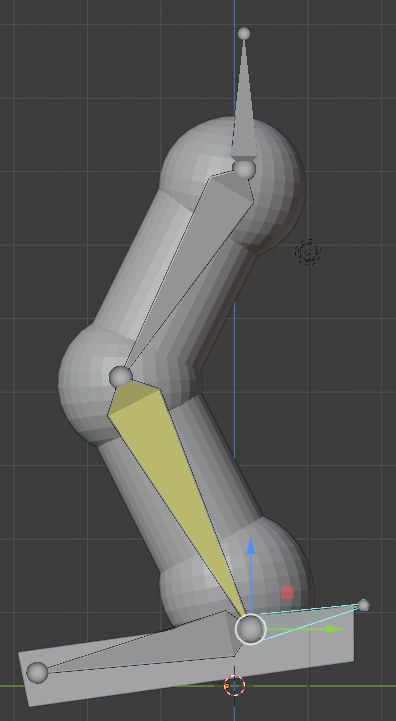 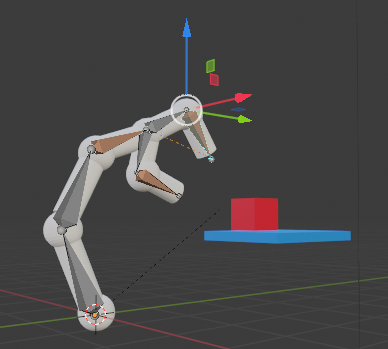 https://youtu.be/e7a_x_r_Yis
Transparency
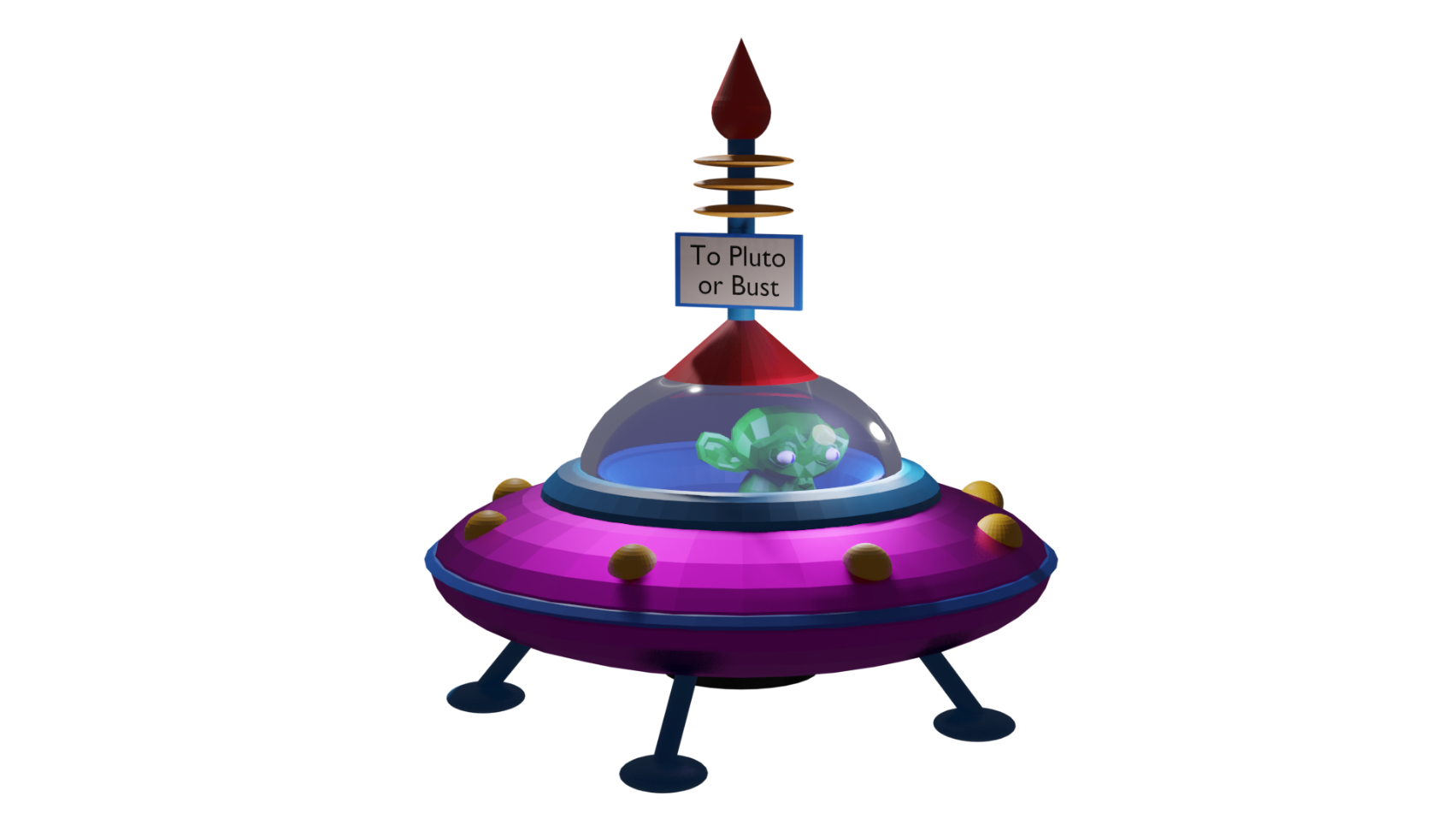 What is the Metaverse?
Definition:



Benefit:



Danger:
The Metaverse is …



Could enable …



Could cause …
Character Animation
Parent Child
https://www.youtube.com/watch?v=GS452KMVWKA

Bones
https://www.youtube.com/watch?v=ZmiZ6VkSJBE